Náboženské svátky a obřady Burjatůbuddhismus & šamanismus
Kostyleva Mariia
Burjati
Burjati - je malý národ, který se nachází především na území Burjatské republiky a Irkutské oblasti v Rusku.
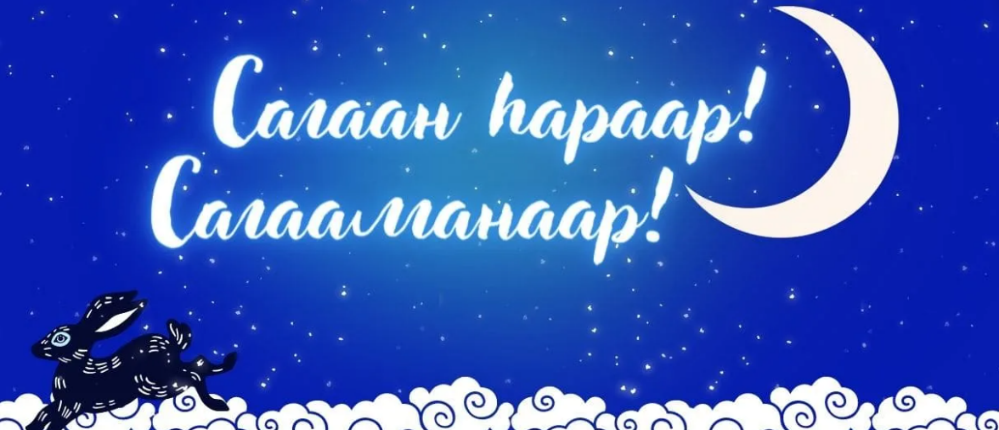 Sagaalgan
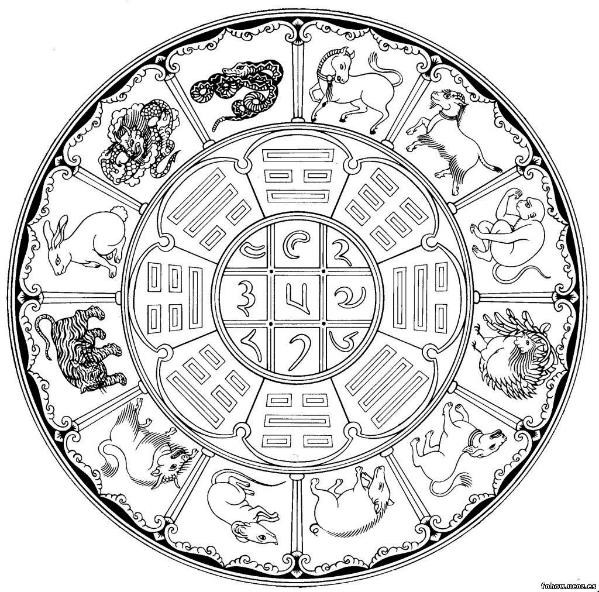 Sagaalgan (z burjatštiny -  bílý měsíc) je buddhistický nový rok podle lunárního kalendáře a jeden z největších svátků burjat. 

Menge — je rodová meta, znamení, které má každý člověk, ovlivňuje zdraví, ducha, tělo, charakter, mysl. Existuje celkem 9 mange.
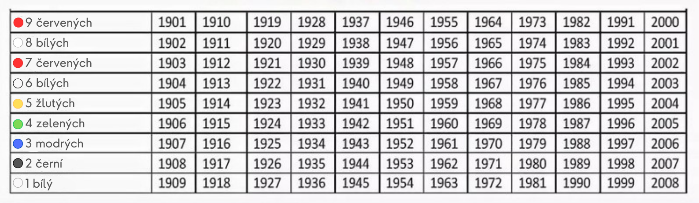 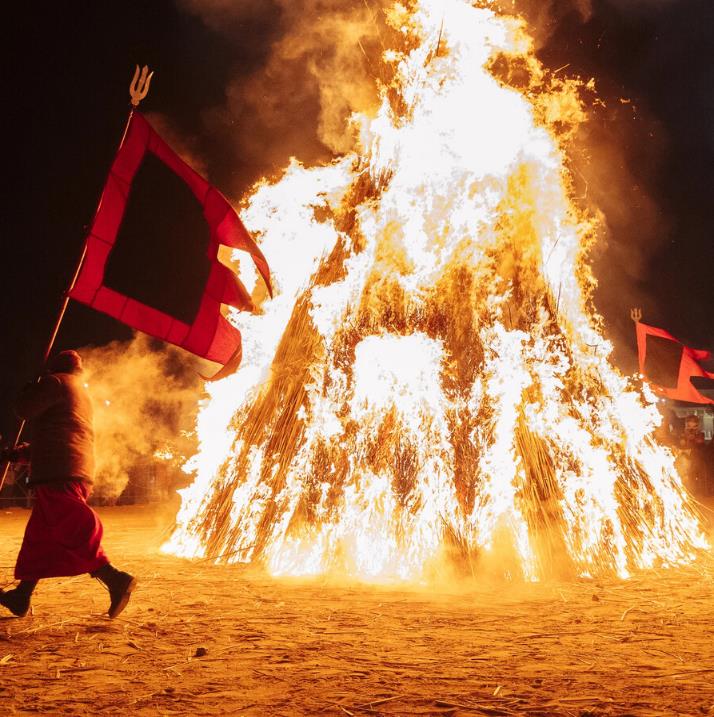 dugjuuba
rituální oheň
Butuu Uder
vaření jídla na svátek
 úklid domu
 nákup vlajek „Hii Morin“ 
příprava obětního oltáře
zákaz konzumace masa a alkoholu
zakázáno nadávat
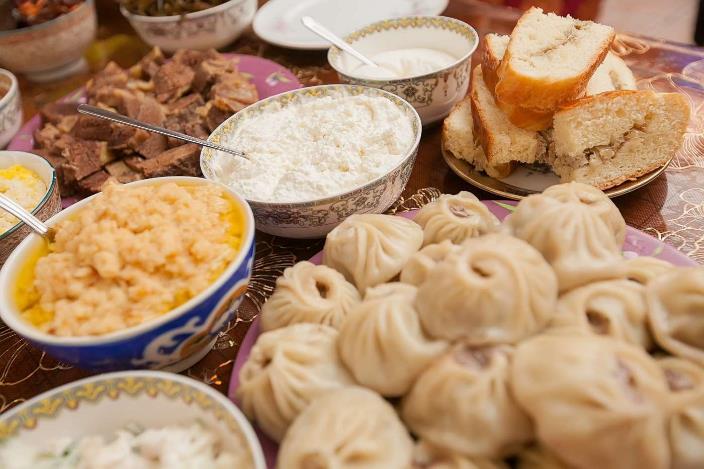 Pravidla pro vytvoření oltáře:
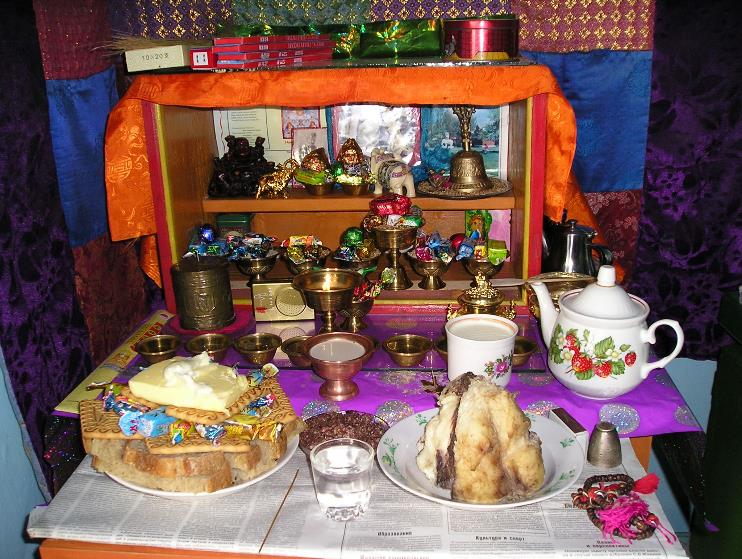 V první misce je voda (Burhan z ní pije).
Ve druhém šálku voda (v něm Burhan myje nohy);
Ve třetí je květina, může být umělá (ideálně by měl být lotos)
Ve čtvrté misce je také rýže a do ní vložíme nějaké kadidlo (Huze). Tyto kadidlo nikdy nezapálí, jsou jako symbol oběti zápachu.
Dále instalují Zulu (lampa) nebo nahatu (speciální lampu na nohu) a uvnitř umístit svíčku.
V 6 misce je čistá voda (symbolizuje obětování vůně.
K vytvoření sedmé misky je třeba použít dva šálky. Nejprve se do mouky umístí sušenky, perníčky s hráškem a ve druhém jen na dno různobarevné bonbóny, poté se misky spojí a zmáčknou. Když sundáte první misku, získáte „Balim“ s krásným hráškem z barevných bonbónů.
Poslední kalich představuje Hudba. Plní se rýží.
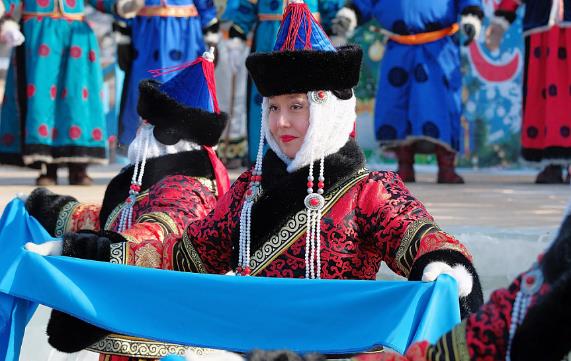 HAdak
ostřih hedvábného materiálu v podobě dlouhého šátku. Používá se jako dar bohům nebo lidem.
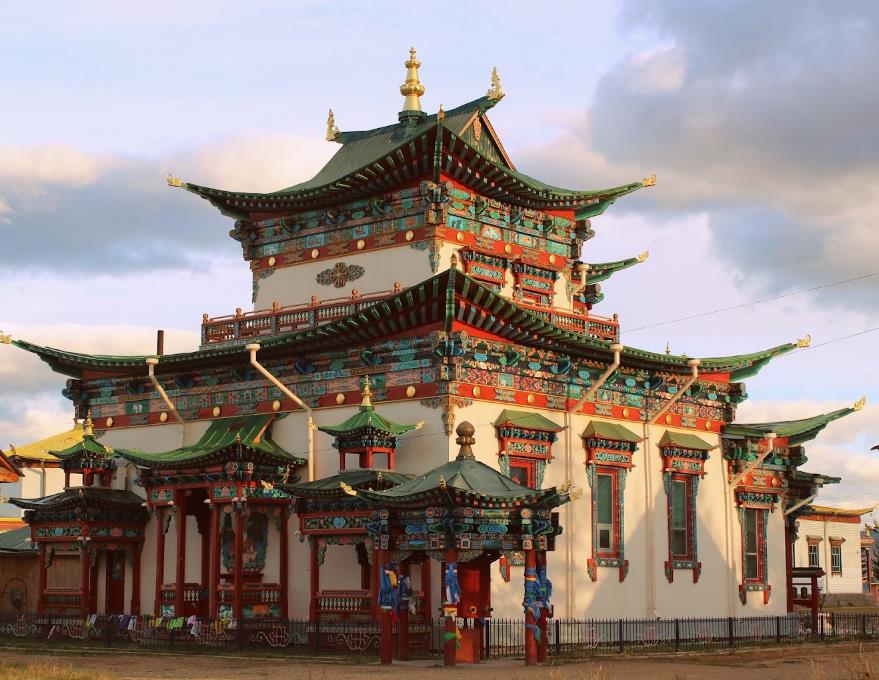 Ivolginskij dacan

Rusko, Burjatsko, Věrchnaja Ivolga 51°45′32,77″ s. š., 107°12′11,66″ v. d.
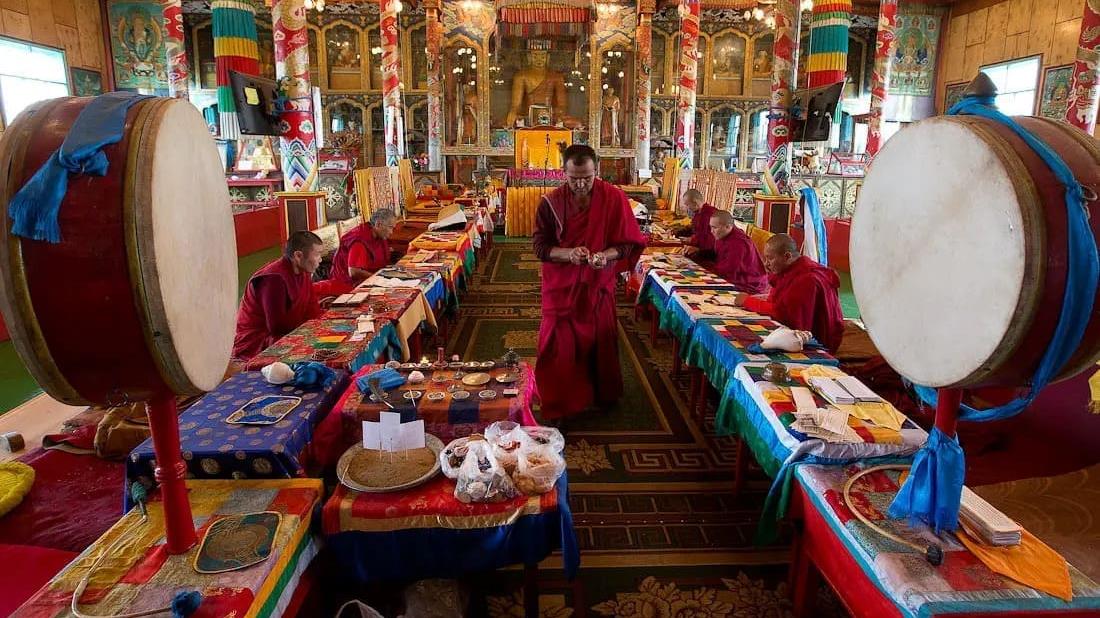 Palden Lhama
Obřad Hii Morin
Hii Morin (Kůň větru) 
- symbol v tibetském buddhismu v podobě koně nesoucího na zádech „čintamani“, tedy šperku, který plní přání a přináší blahobyt.
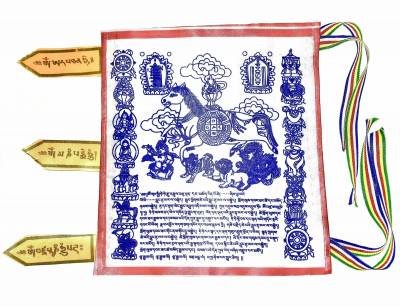 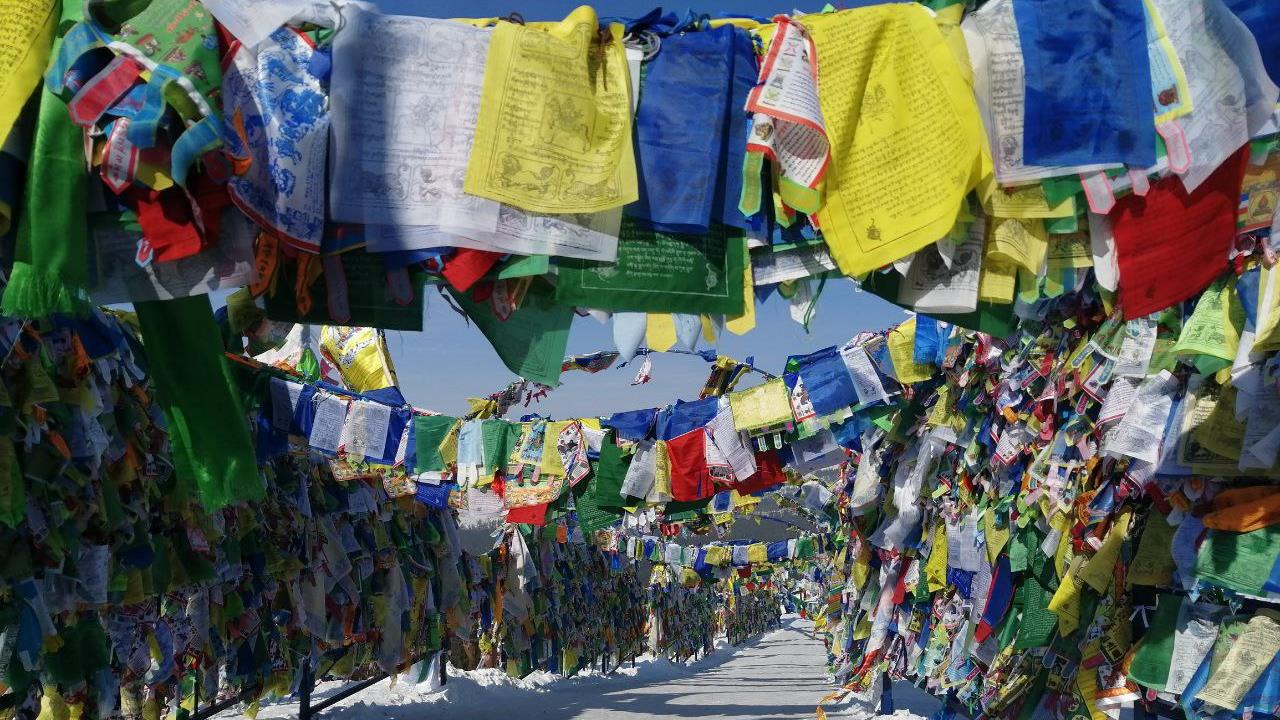 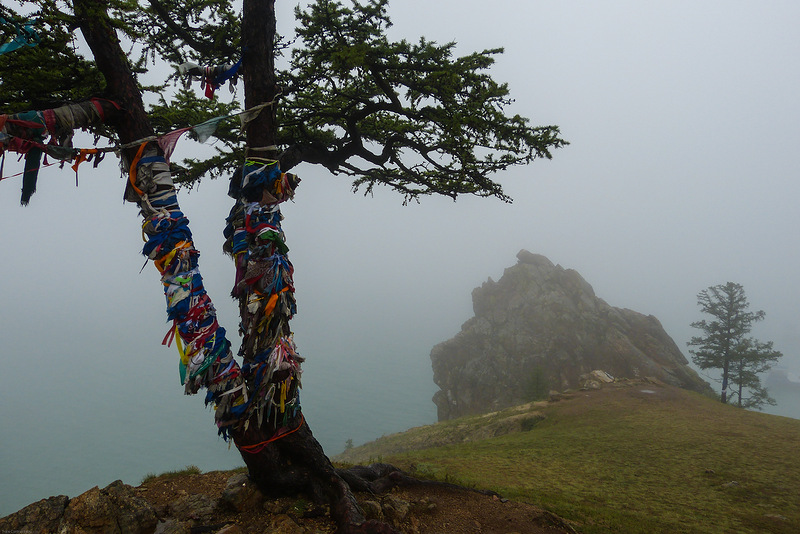 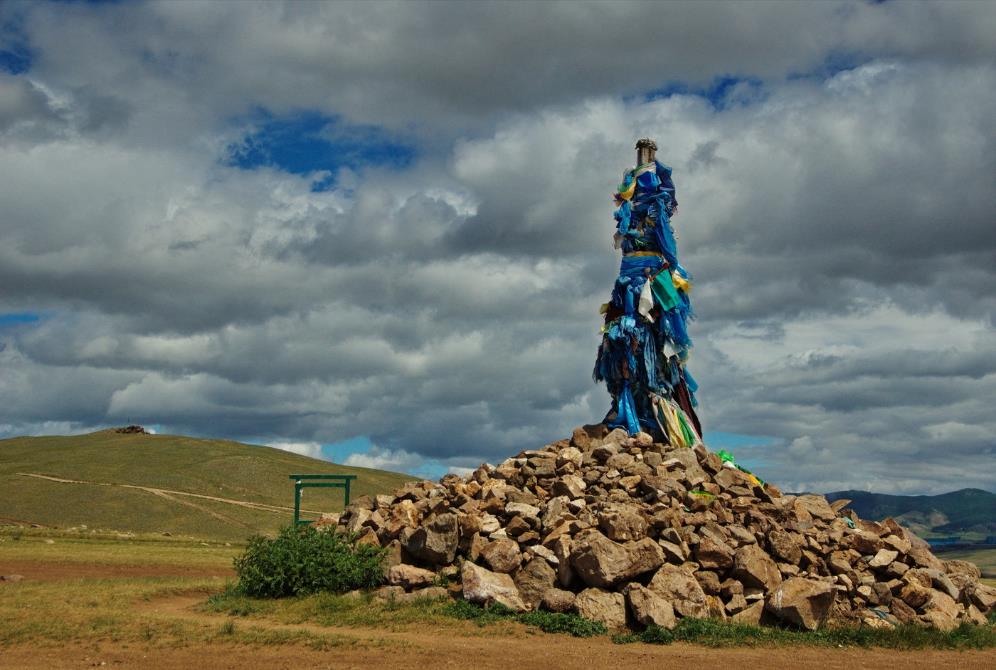 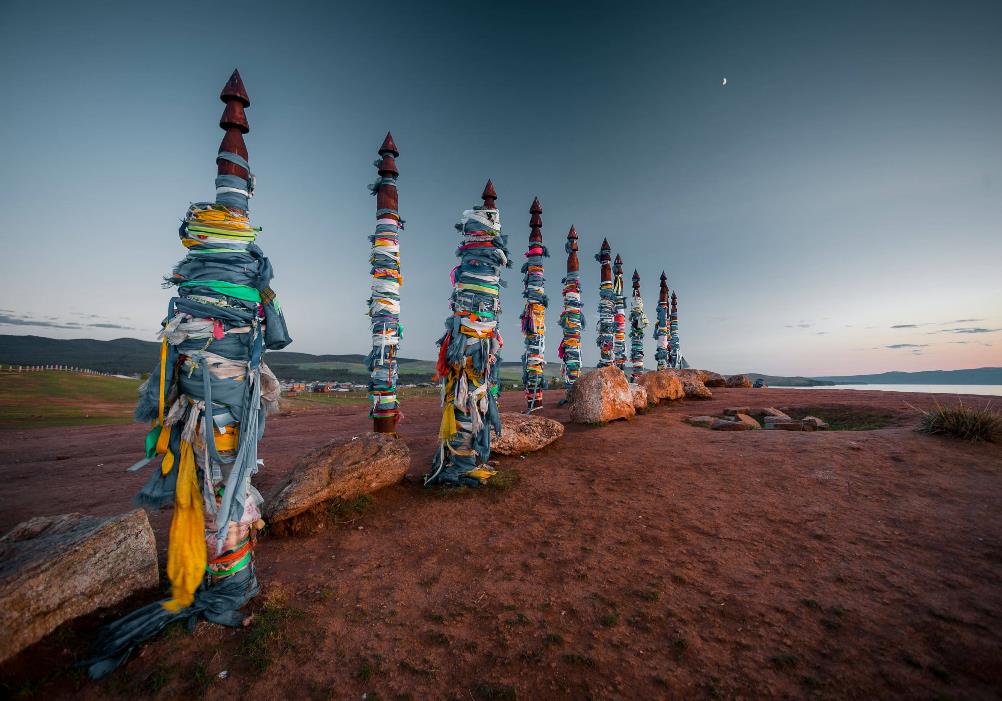